Fig. 1. (A) An illustration of the RFM model. (B) An example ribosomal density profile of the ribosomal protein RP51B ...
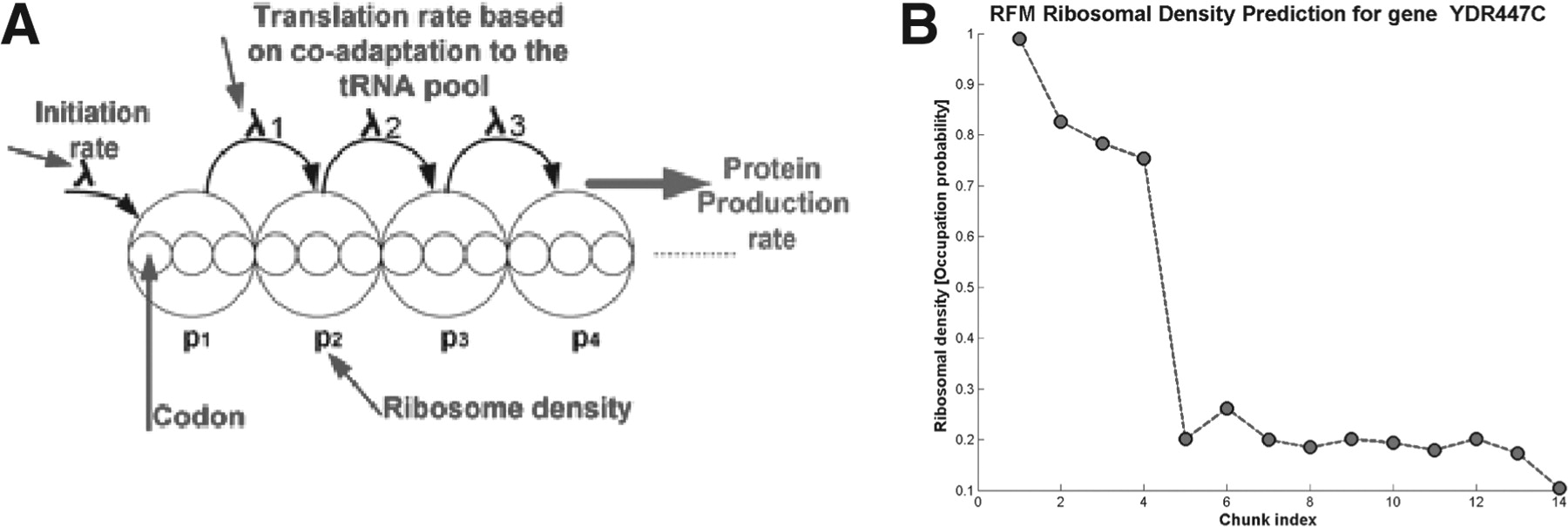 Bioinformatics, Volume 28, Issue 12, June 2012, Pages 1663–1664, https://doi.org/10.1093/bioinformatics/bts185
The content of this slide may be subject to copyright: please see the slide notes for details.
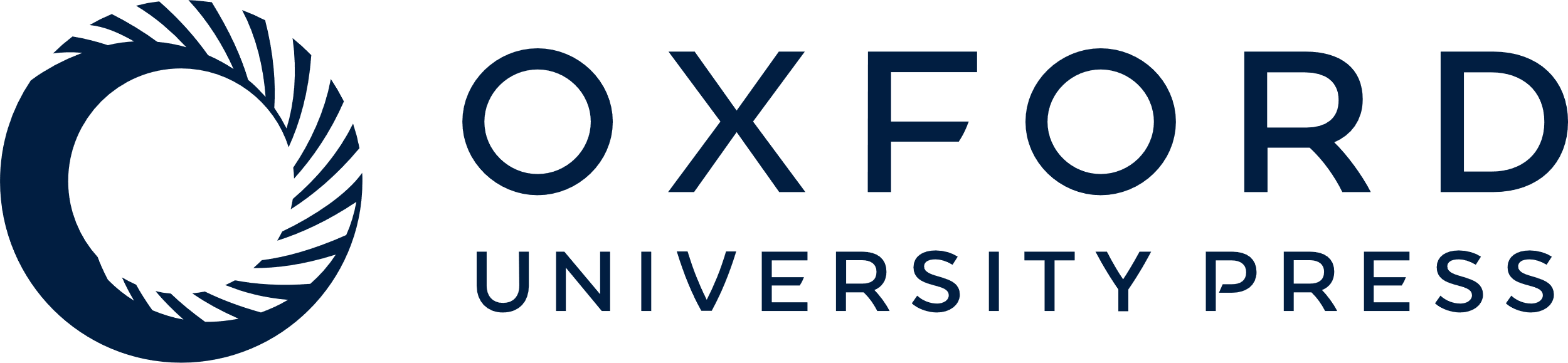 [Speaker Notes: Fig. 1. (A) An illustration of the RFM model. (B) An example ribosomal density profile of the ribosomal protein RP51B (YDR447C)—an output of RFMapp


Unless provided in the caption above, the following copyright applies to the content of this slide: © The Author 2012. Published by Oxford University Press. All rights reserved. For Permissions, please email: journals.permissions@oup.com]